Dì-qī kè        wǒ  de    xìnyòngkǎ       diū le
第7课 我的信用卡丢了
1
山东大学
换                  huàn	        V 	    to change;to replace
除了…，chúle…
     都…         dōu … 	                       all  except…
其他        qítā	      Pron 	               other;else
变化            biànhuà	        N/V        (to) change
生词
信用卡         xìnyòngkǎ        N          credit card
丢                       diū	      V           to lose
钱包                qiánbāo            N           wallet
清楚                qīngchu	      Adj  	   clear
担心                 dān//xīn	      VO	   to worry
一定                 yídìng	     Adv        certainly
帮忙                bang//máng     VO 	   to help
挂失                guà//shī	      VO	    to report the loss
必须                   bìxū	      Adv 	    must
旧                   jiù	     Adj          old;former
一样              yíyàng	     Adj 	   same
语法
疑问代词任指用法  
        Question pronouns with arbitrary reference
比较句（3）：跟…（不）一样 
The comparative sentences(3)“跟…（不）一样”（be or be not the same as）
格式：除了…（以外），都…
The structure “除了……（以外），都……”（Except…，all…）
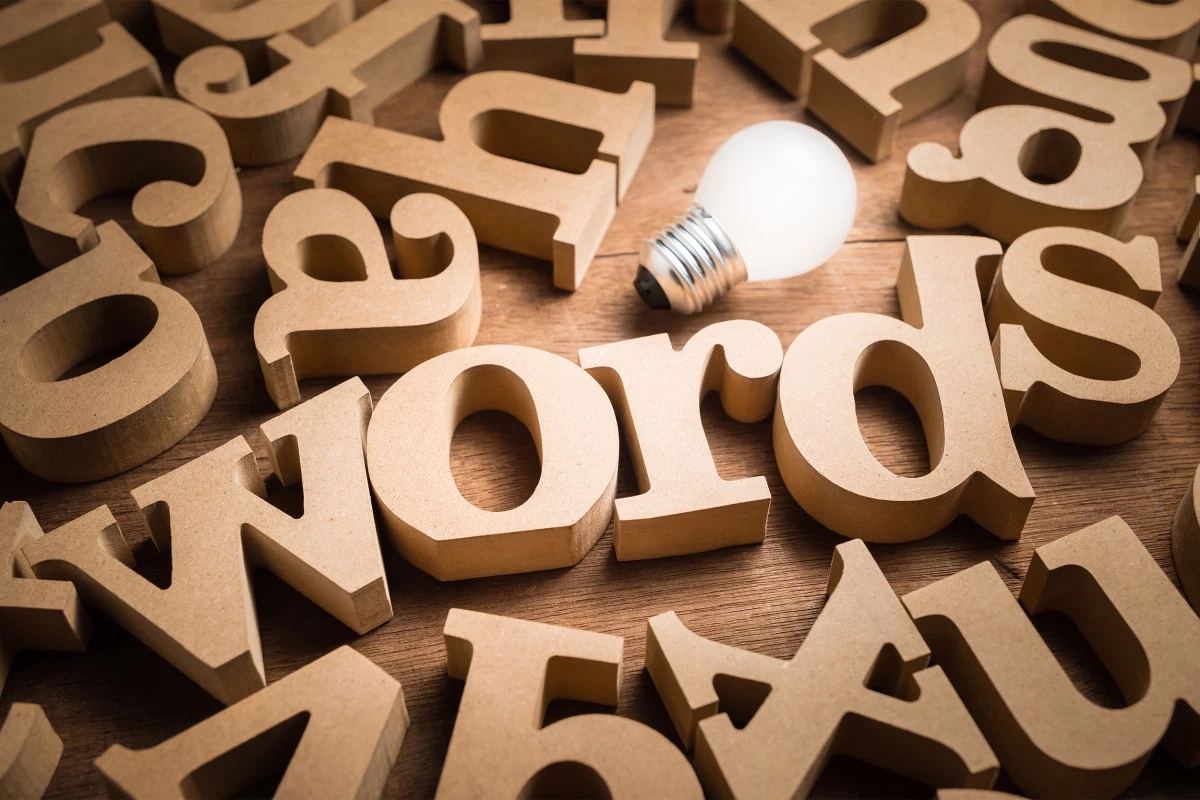 生词
WORDS
信用卡
N
一张信用卡
办信用卡
刷信用卡
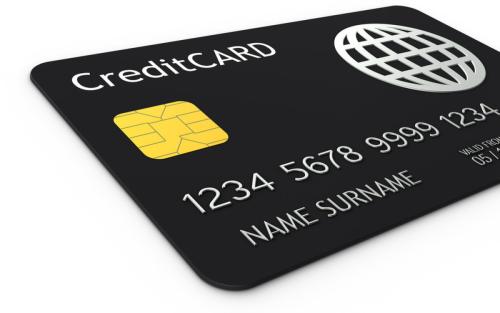 丢
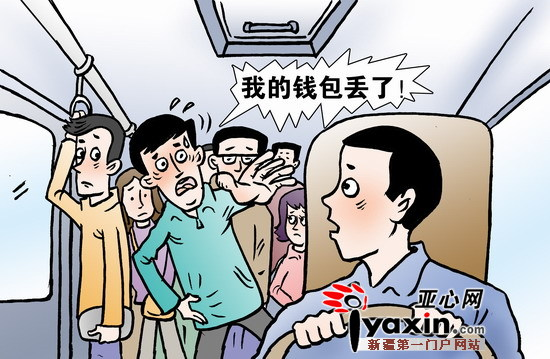 V
我的信用卡丢了。
手机
护照
包
钱包
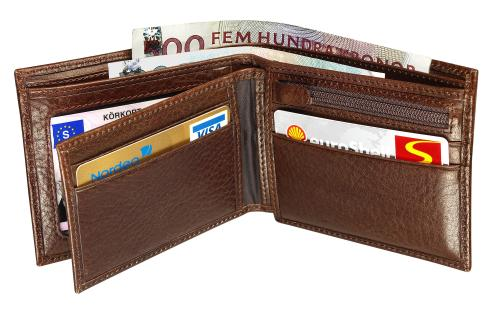 N
N
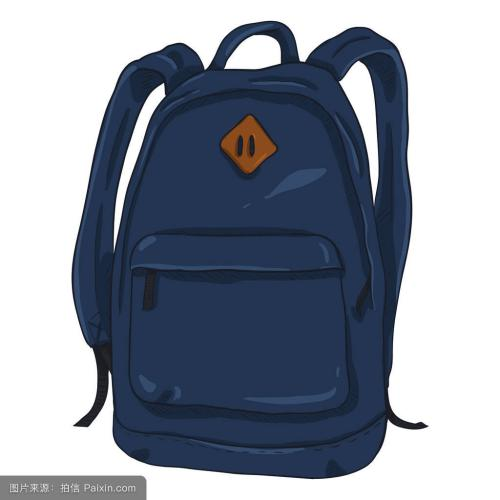 钱包、书包、卡包
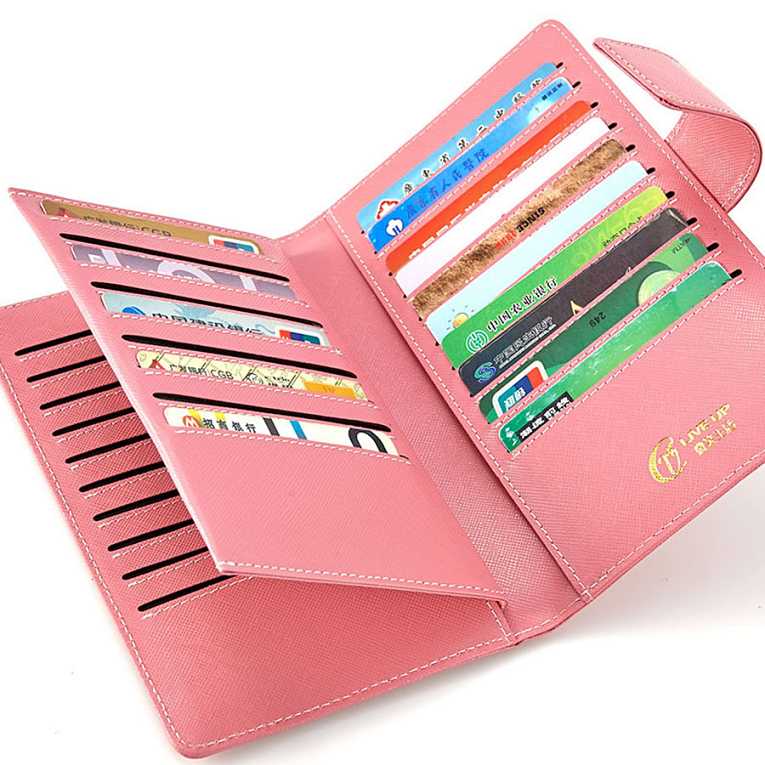 清楚
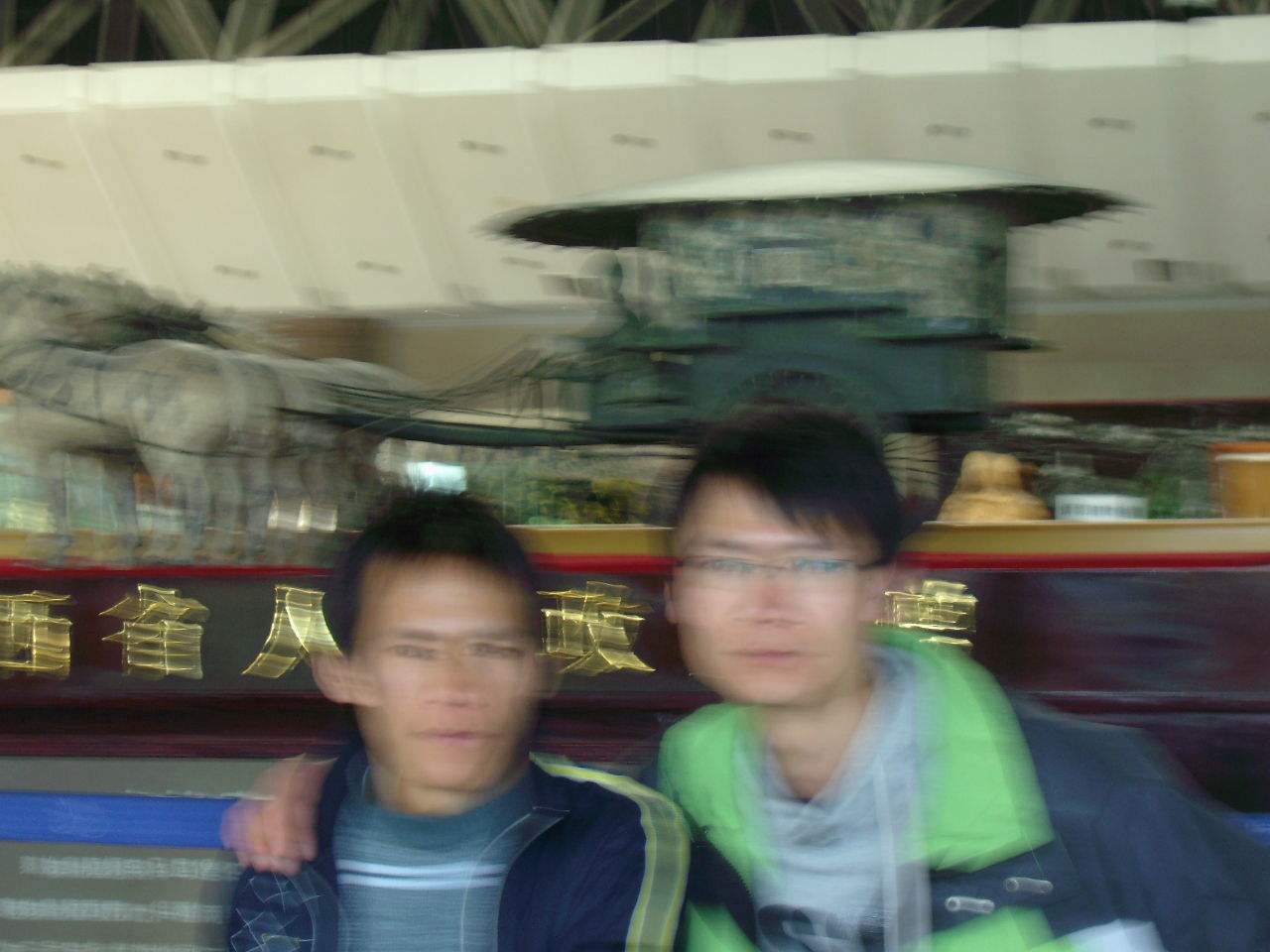 Adj
这张照片很不清楚。
写得很清楚
写得不太清楚
家人的生日，他都记得很清楚。
汉语比赛
担心
VO
明天去旅游，可是听说会下雨，我有点儿担心。
来中国以前，你担心什么？
A：朋友要来中国看我，我很担心。
B：你担心什么？
A：她不会说汉语。
一定
Adv
别担心，一定有人帮她。
A：我的信用卡丢了。
B：别着急，一定能找到！
A：明天我有一个生日party，你一定要来啊！
B：好！我一定去！
帮忙
A：你能帮我一个忙吗？
B：什么事？ 
A：我想_____________。
VO
帮朋友
帮忙朋友（×）
帮朋友的忙
帮朋友一个忙
同事请假了，我得帮忙上课。
同事很忙，我帮忙接孩子。
帮     帮忙
谢谢你帮我（挂失银行卡）。
谢谢你帮了我的忙。
我需要帮忙。
挂失
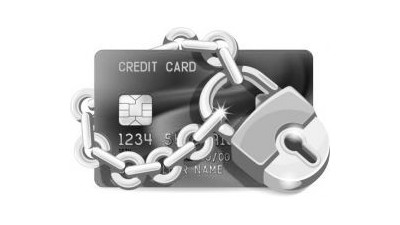 VO
去银行挂失
A：你好，我的卡丢了。怎么办？
B：别着急，先挂失，然后办一张新卡。
必须
Adv
你的身体很不好，必须住院！
这种药必须饭后吃。
大家每天必须复习。
A：过生日必须吃面条儿吗？
B：不用。/不必。
旧
Adj
旧车     旧书      旧衣服      旧手机
旧朋友（×）
     →  老朋友
换
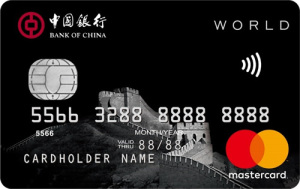 V
（办一张新信用卡）卡号会不会换？
（在网上买了衣服）这件衣服有点儿小，我想换一件大的。
你想不想换一个中文名字？
我想换一个宿舍。
需要换鞋吗？
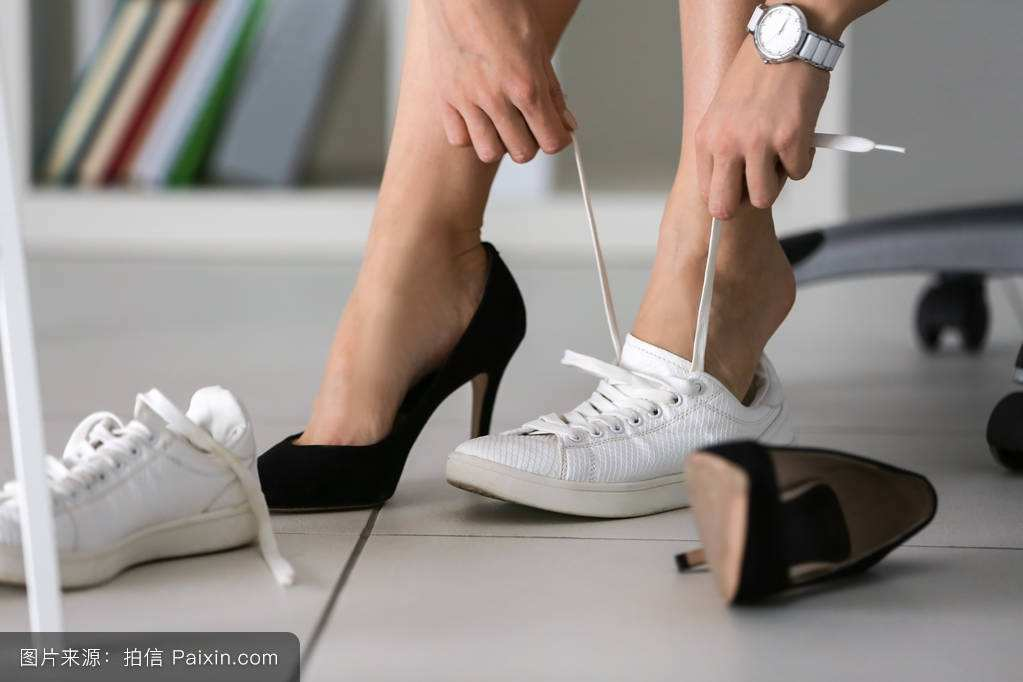 其他
Pron
= 别的
= 别的
≠ 别的
≠ 其他
黄色不适合我，有其他颜色的吗？
今天李白没来上课，其他人都来了。
这条裙子我买，其他两条我再想想。
这双鞋穿起来不太舒服，我还想试试别的。
其他     别的
除了我，你还有_________朋友吗？
除了李白，我还有_________两个朋友。
我只喜欢游泳， _________都不喜欢。
其他/别的
其他
别的
变
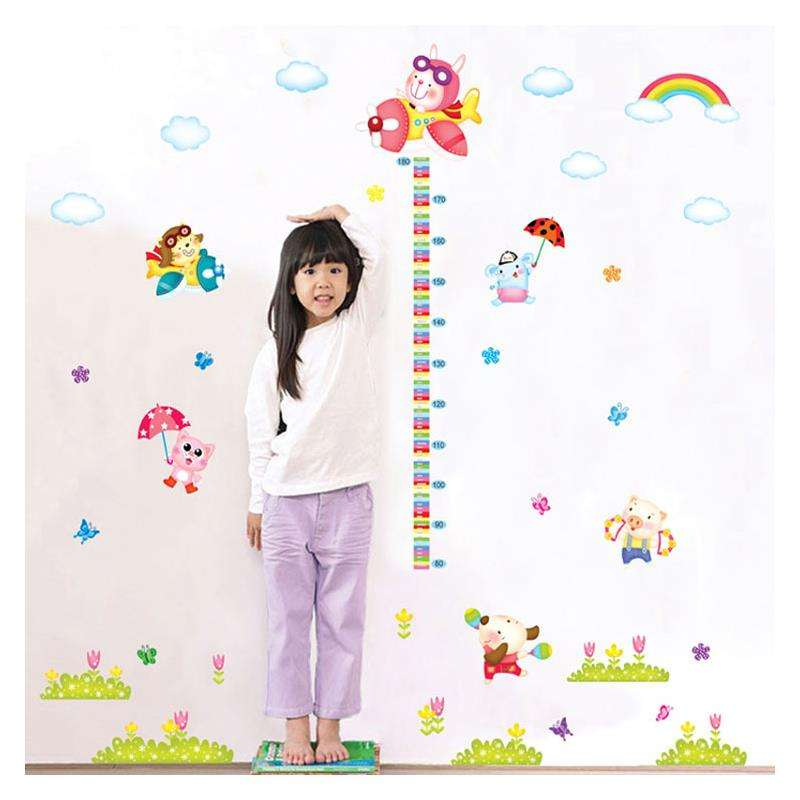 V
这个孩子变了。  
这个孩子变高了。
天气变冷了。      
我的汉字变漂亮了。
回国前，行李变多了。
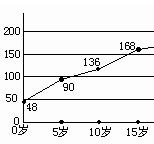 变化
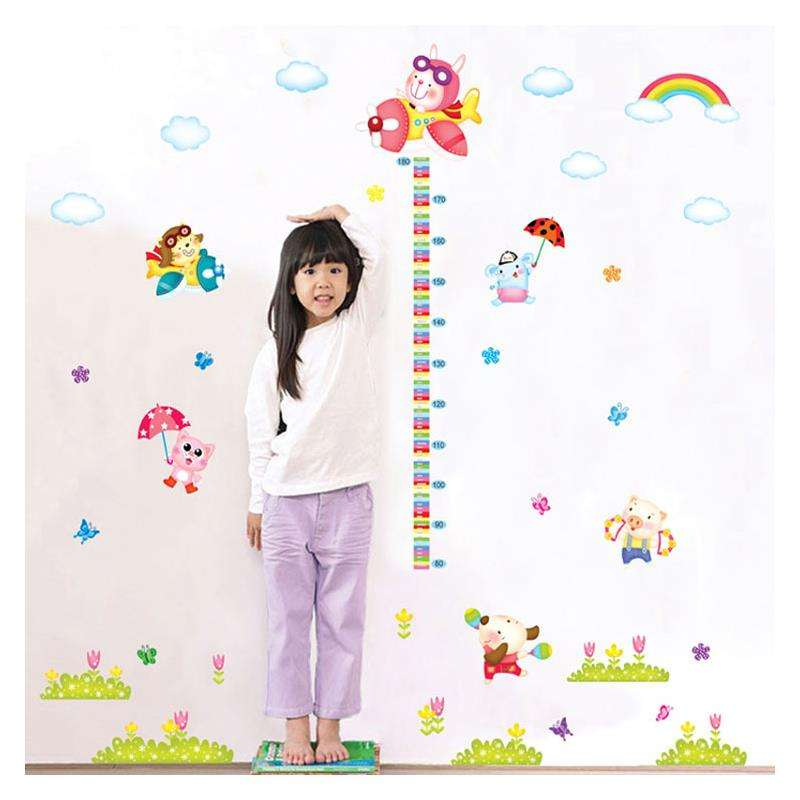 N/V
这个孩子有什么变化？
她变高了。
来中国以后，你有什么变化？
我会说中文了。
很大的变化
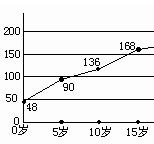 语法
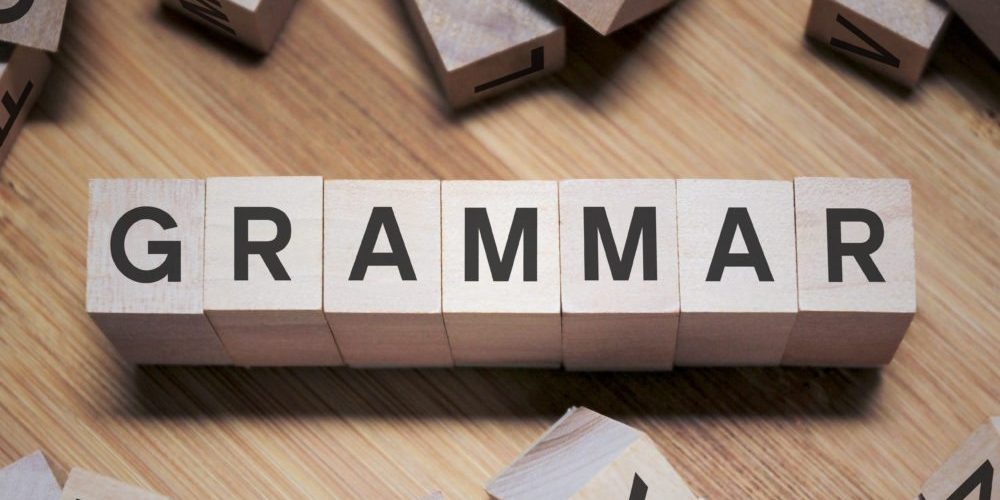 GRAMMAR
疑问代词任指用法  Question pronouns with arbitrary reference
什么/哪儿/谁/怎么  都……
A：你想喝什么？              
B：什么都行。
A：你们饭店什么菜做得好吃？          
B：什么都好吃。
疑问代词任指用法  Question pronouns with arbitrary reference
什么/哪儿/谁/怎么  都……
他生病了，什么都不想吃。
他什么都会。（打篮球、踢足球、游泳、做饭、开车……）
你送什么，我都喜欢。
妈妈做什么，我都爱吃。
疑问代词任指用法  Question pronouns with arbitrary reference
什么/哪儿/谁/怎么  都……
中国很大，我哪儿都想去。
我需要休息，哪儿都不想去。
周末，哪儿都有很多人。
我的手机丢了，我哪儿都找了，可是哪儿都没有。
比较句（3）：跟…（不）一样 
The comparative sentences(3)“跟…（不）一样”（be or be not the same as）
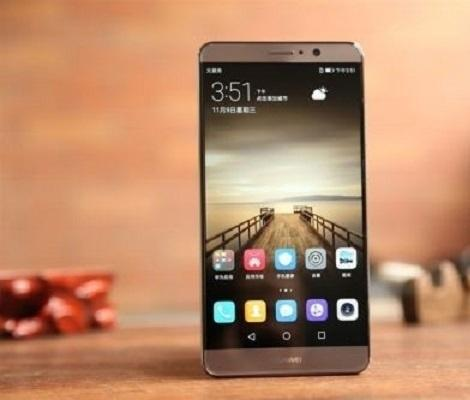 A 跟 B （不）一样
你的手机跟老师的一样吗？
你的手机跟老师的一样不一样？
我的手机跟老师的一样。
我的手机跟老师的不一样。
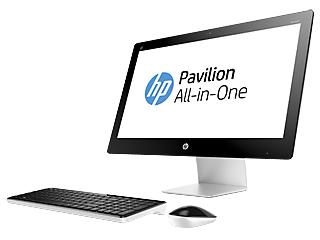 比较句（3）：跟…（不）一样 
The comparative sentences(3)“跟…（不）一样”（be or be not the same as）
A 跟 B 一样 adj
我1米62，你跟我一样高吗？
我跟你一样高。
我跟你不一样高。
比较句（3）：跟…（不）一样 
The comparative sentences(3)“跟…（不）一样”（be or be not the same as）
A 跟 B （不）一样 adj
我今年36岁，你跟我一样大吗？
我跟你一样大。
我跟你不一样大。
格式：除了…（以外），都…
The structure “除了…（以外），都…”（Except…，all…）
这儿除了老师，其他人都是外国人。
除了周末（以外），我们每天都有课。
除了北京（以外），别的地方我都没去过。
除了苹果，别的水果都很贵。
小结
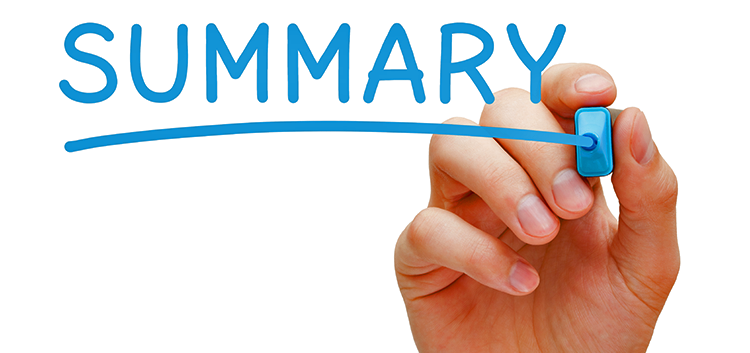 SUMMARY
换                  huàn	        V 	    to change;to replace
除了…，chúle…
     都…         dōu … 	                       all  except…
其他        qítā	      Pron 	               other;else
变化            biànhuà	        N/V        (to) change
生词
信用卡         xìnyòngkǎ        N          credit card
丢                       diū	      V           to lose
钱包                qiánbāo            N           wallet
清楚                qīngchu	      Adj  	   clear
担心                 dān//xīn	      VO	   to worry
一定                 yídìng	     Adv        certainly
帮忙                bang//máng     VO 	   to help
挂失                guà//shī	      VO	    to report the loss
必须                   bìxū	      Adv 	    must
旧                   jiù	     Adj          old;former
一样              yíyàng	     Adj 	   same
语法
疑问代词任指用法  
        Question pronouns with arbitrary reference
比较句（3）：跟…（不）一样 
The comparative sentences(3)“跟…（不）一样”（be or be not the same as）
格式：除了…（以外），都…
The structure “除了…（以外），都…”（Except…，all…）
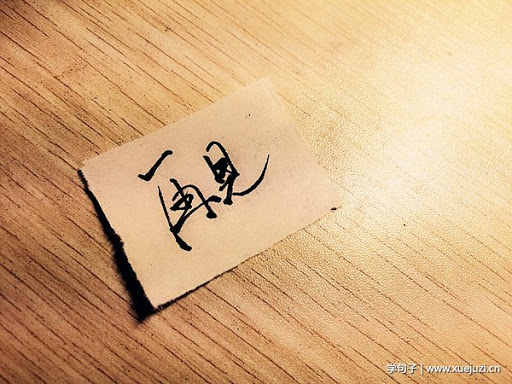